Robust Combiners and Universal Constructions for Quantum Cryptography
Taiga Hiroka , Fuyuki Kitagawa , Ryo Nishimaki , Takashi Yamakawa
1
2
2
2
1
Yukawa Institute for Theoretical Physics,  Kyoto University
2
NTT Corporation
Outline
2
（Motivation) Quantum Cryptography
(1). Cryptography from weaker assumptions
Quantum Cryptography
Classical Cryptography
Quantum Commitments
SKE
PRSGs
Digital Signature
PKE
OT
One-Way State Generators
MPC
OWFs
PRSGs exist even if BQP=QMA 
(relative to Q oracle)
（Motivation) Quantum Cryptography
(1). Cryptography from weaker assumptions
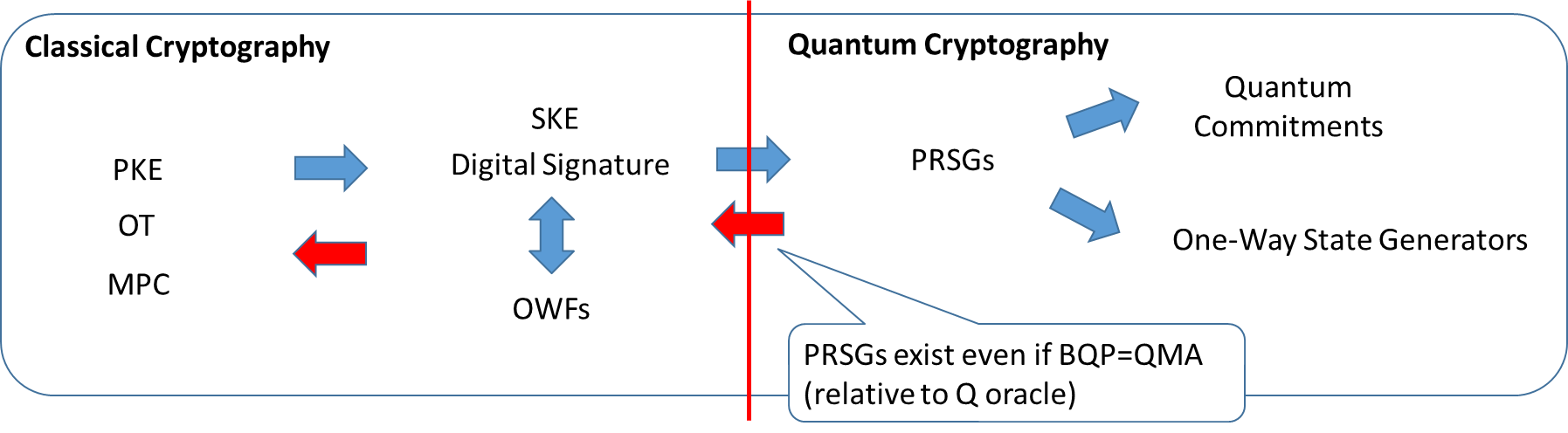 Previous concrete　instantiation
 relies on OWFs.
Rely on unproven  computational assumptions.
(2). Cryptographic tasks impossible with classical cryptography
Public Key Quantum Money
Unclonable Encryption
Receiver
Sender
Receiver
Sender
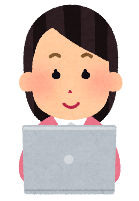 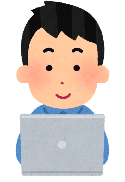 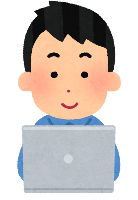 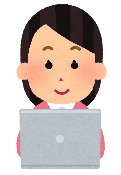 Our Question:
Can we give constructions relied on more reliable assumptions?
Everyone can verify money.
However, no one can copy it.
No one can copy the ciphertext.
Outline
5
（Result 1)Robust Combiner and Universal Construction
Our Question:
Can we give constructions relied on more reliable assumptions?
Explain robust combiners
Our results: Robust combiner and universal construction for several primitives.

(1).Quantum Commitments (Quantum generalization of Commitments)
(2).One-Way State Generators(One of Quantum generalization of OWFs) 
(3).Quantum Money 
(4).Unclonable Encryption
(Result 1) Robust Combiner
Robust Combiner for a primitive P:
e.g., Robust Combiner for Quantum commitments
Find attacks for B, C, and D
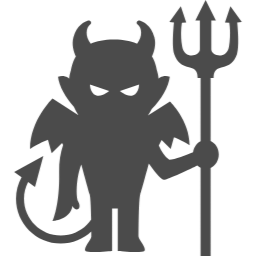 The new candidate satisfies correctness and security properties if one of original candidate satisfies both.
Our Results: Robust Combiners for  
                        (1). Quantum Commitments (2). OWSGs (3). Quantum Money (4). Unclonable Encryption
(Result 1) Universal Construction
Universal Construction for a Primitive P:

Construction of the primitive P whose security relies on the existence of the primitive.
e.g., Universal Construction for Quantum Commitments:
The original motivation of Quantum Cryptography is ‘’cryptography without OWFs’’.
However, all previous concrete instantiations rely on assumptions which imply OWFs.
Our Results: Universal Constructions for  
                        (1). Quantum Commitments (2). OWSGs (3). Quantum Money (4). Unclonable Encryption
Outline
9
（Result 2)Plaintext Expansion of Unclonable Encryption
Our Result:
We show how to expand plaintext space of unclonable encryption using quantum randomized encoding.
B
Security of Unclonable Encryption (UE)[BL20]
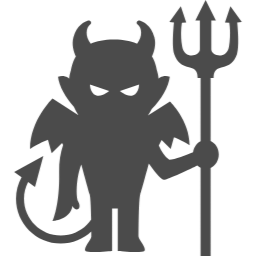 Challenger
A
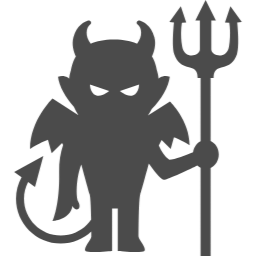 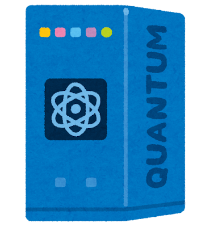 C
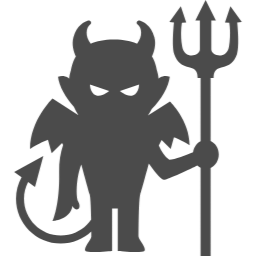 Open Problems:

UE for single bit message ⇒ UE for multi-bit message ?
Bit-wise encryption does not work!
Future Directions
Q1. Find more quantum cryptographic assumptions plausibly weaker than OWFs?
Quantum Case
Classical Case
Hardness of Learning Quantum States
LWE
OWSGs
Commitments
Discrete Log
OWFs
Meta-Complexity
RSA
Q2. Universal construction for Pseudorandom State Generator or Unitary?
Q3. Universal construction via Meta-Complexity?
Classical Cryptography has universal construction via Meta-complexity.
AH-time bounded Kolmogorov Complexity[LP20]
OWFs
Appendix
（Idea) Combiner for Quantum Commitments
Want to commit b
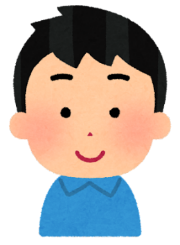 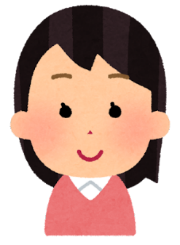 Problem:
Main Technical Contribution
（Idea) Combiner for Quantum Commitments
Main Technique
Want to commit b
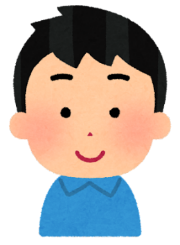 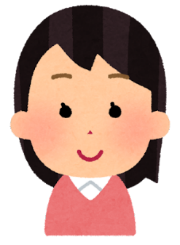 Flavor Change
Uhlmann Theorem
（Idea) Combiner for Quantum Commitments
Overview of our robust combiner for Quantum Commitments
Main Technique
Main Technique
Secret Sharing (Explained in the first step)